Differential Leukocyte Count
Dr.Rasha Naseer Mohammed
White Blood Cells
4,000 – 11,000/mm3.
produced partially in bone marrow (granulocytes and monocytes)few  lymphocytes 
And partially in lymph tissue  (lymphocytes) 
Transported to area of infection: rapid  and potent defense 
Lifespan of  hours to several months
Some make antibodies fight directly.
WBCs have a nucleus and are larger than RBCs
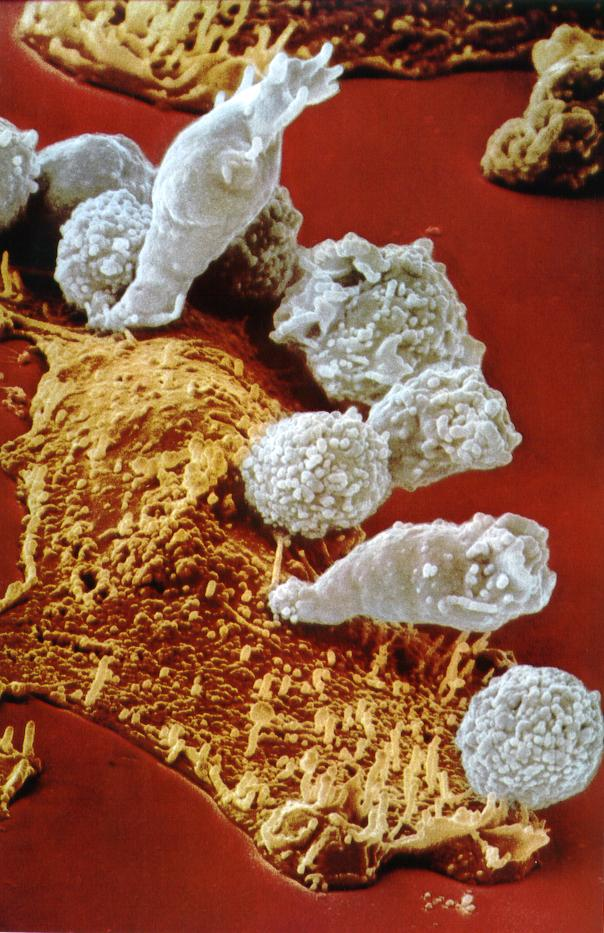 White Blood Cells
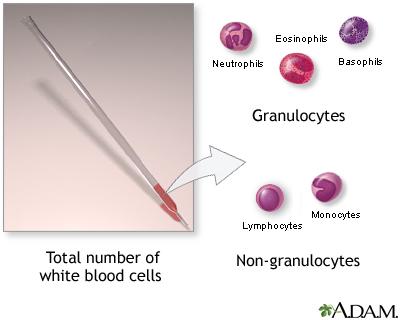 Classified by several ways , one type of classification is according to the presence or absence of specific staining granules in the cytoplasm.
Granulocytes 
( polymorphonuclear leukocytes)
A granulocytes
Granulocytes
Granulocytes 
Neutrophils 

Eosinophils 

Basophils
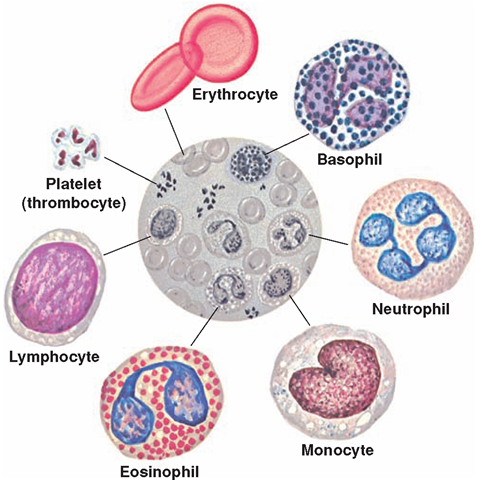 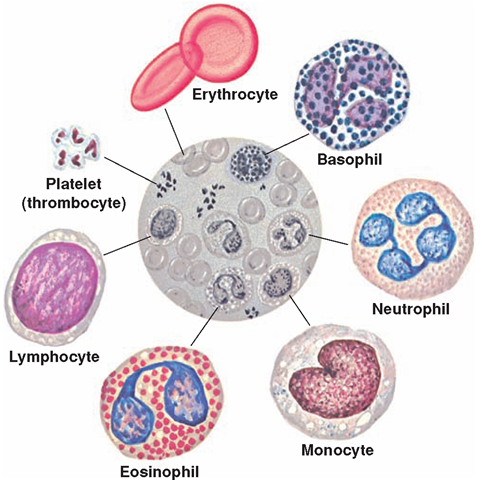 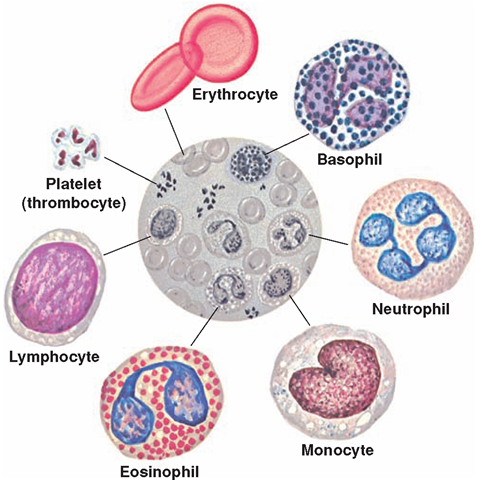 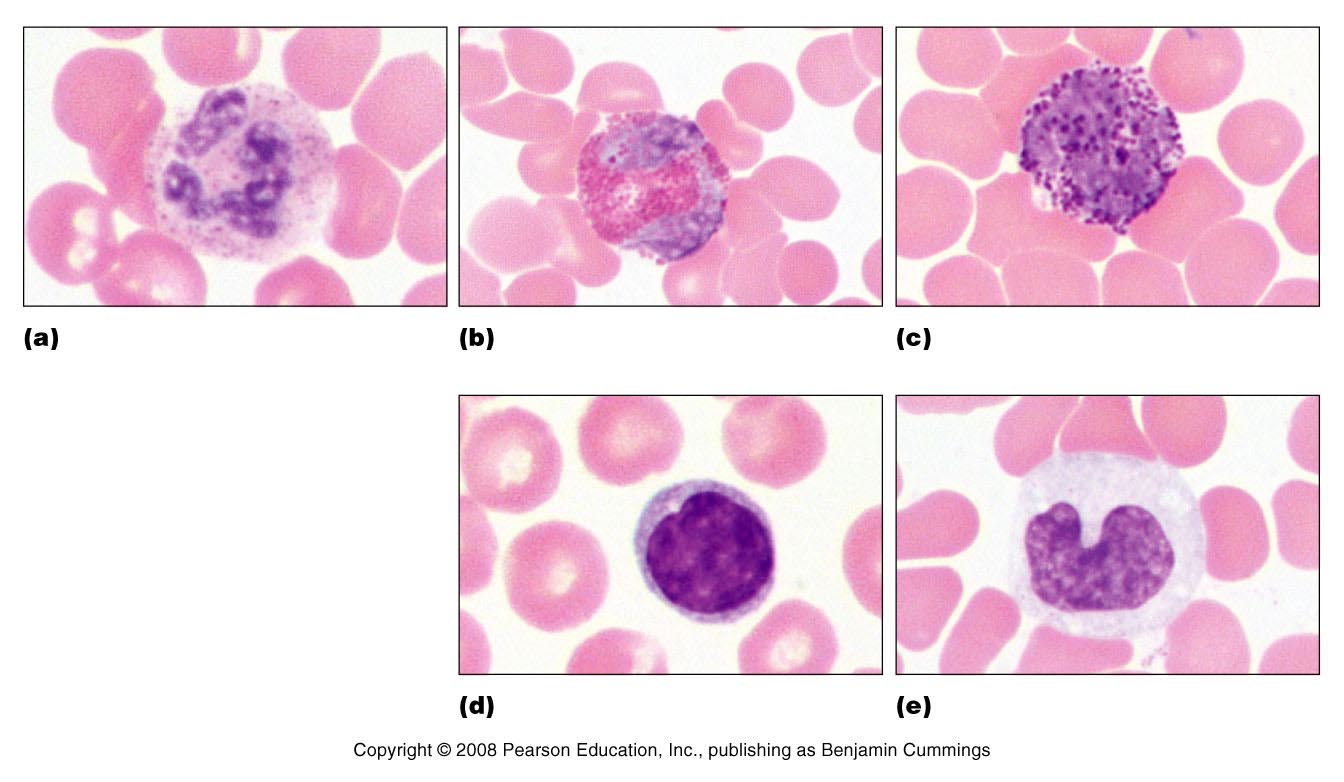 Granulocytes
Neutrophils – most numerous WBC
50-70 %
Number 3000-6000 \ mm3
Nucleus :  2-5 lobes
Granules not very amenable to stain :fine pink
Phagocytize and destroy bacteria
Neutrophilia
increase Neu. In blood ex;
1.Acute infection
2.Intoxication
3. inflammation from tissue damage
4.Acute haemorrhage
5.Neoplastic cancer
Drugs??????????
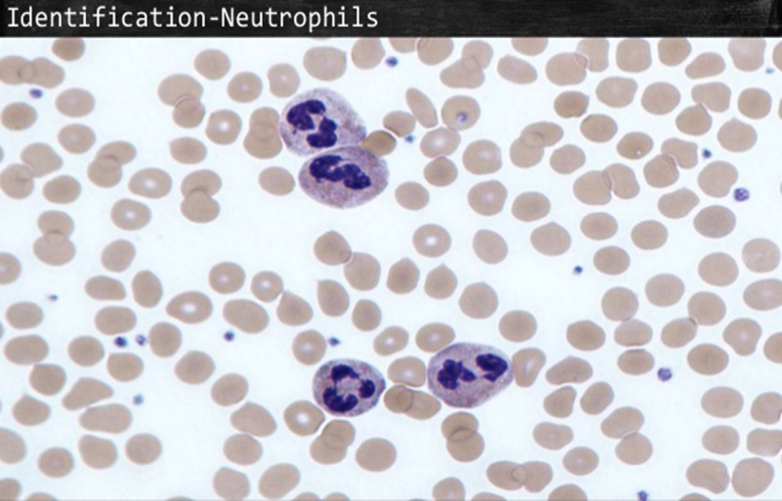 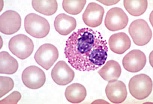 Granulocytes
Eosinophils – compose 1 – 4% of all WBCs
Nucleus: lobulated usually 2-3 lobes 
Granules : coarse red color 
Play roles in ending allergic reactions, parasitic infections
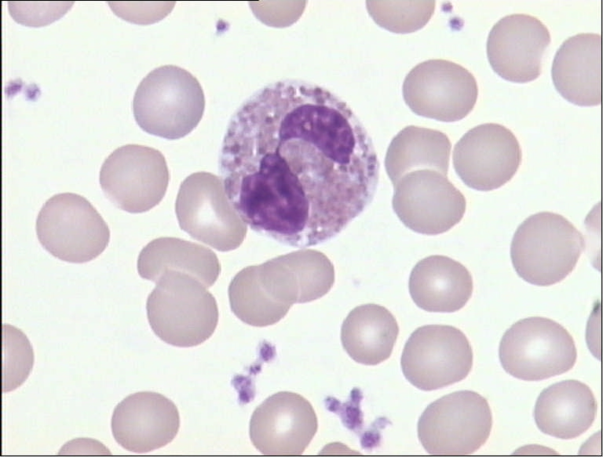 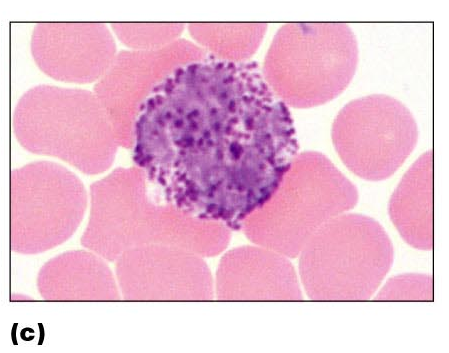 Granulocytes
Basophils – about 0.5-1 % of all leukocytes

A small cell granules are black or blue in color Nucleus – usually two lobes.
Granules secrete histamines  
Function in inflammation mediation, similar in function to mast cells
Granules: coarse deep blue (black)
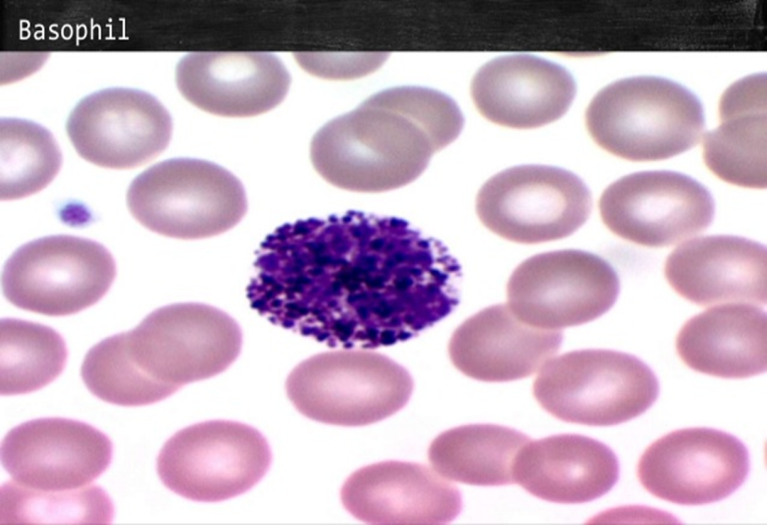 Agranulocytes
A granulocytes

Lymphocytes 

Monocytes
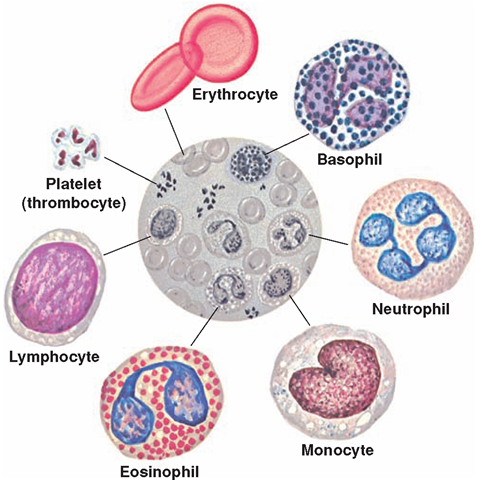 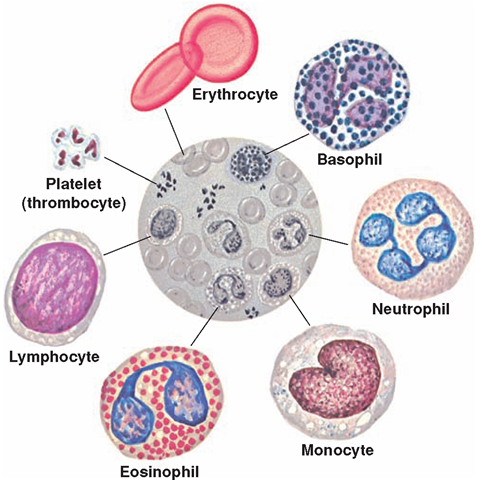 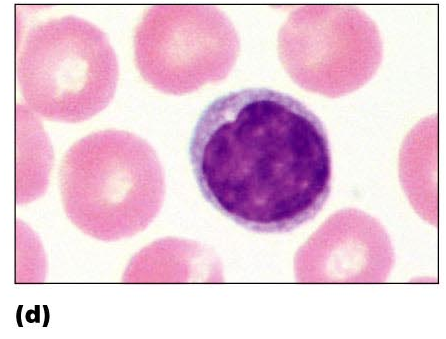 Agranulocytes
Lymphocytes – compose 20 – 40% of WBCs
The most important cells of the immune system
Effective in fighting infectious organisms
Act against a specific foreign molecule (antigen) 
Nucleus – equal or larger than the size of RBC, stains dark purple
Cytoplasm scanty – rim cytoplasm

Two main classes of lymphocyte 
T cells – attack foreign cells directly
B cells – multiply to become plasma cells that secrete antibodies
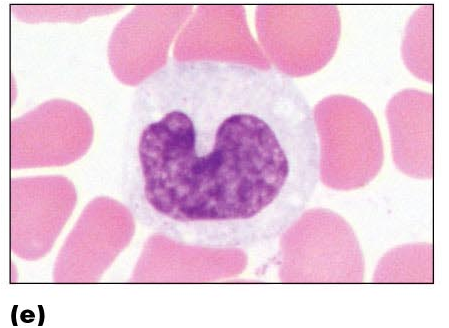 Agranulocytes
Monocytes – compose 2–8% of WBCs
The largest leukocytes( 2-3 times size of RBC)
Nucleus – kidney shaped or rounded)
Cytoplasm : abundant 
Transform into macrophages
Phagocytic cells
Disease Case :
Lymphocytosis :increase lymphocyte in blood(Acute infection) ex :Tuberculosis
(chronic infection)ex; viral hepatitis

Monocytosis :ex: Malaria, Typhus, cancer of ovary.
Differential WBC count
4 general steps
Blood smear preparation
fixation
Staning
Counting
reporting
How to prepare blood smear
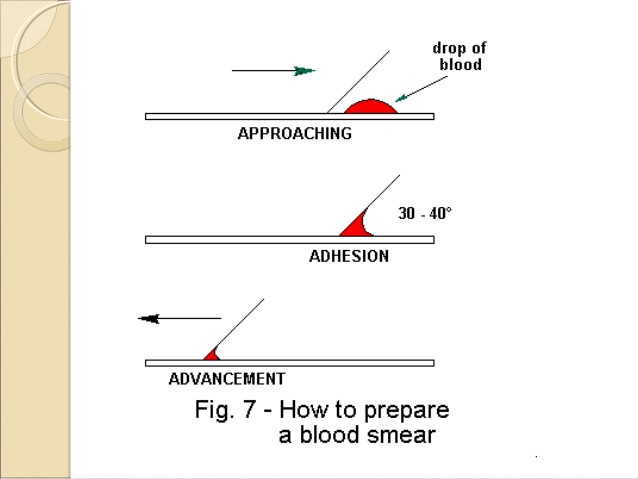 How to prepare blood smear
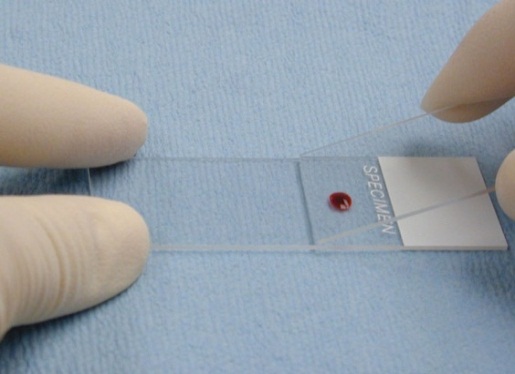 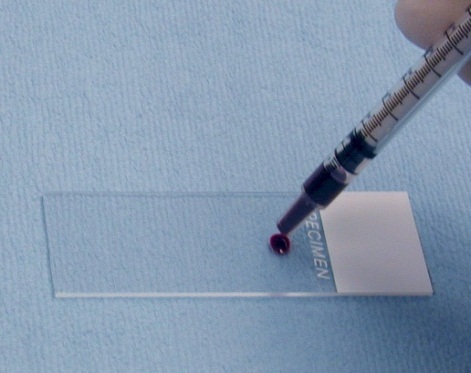 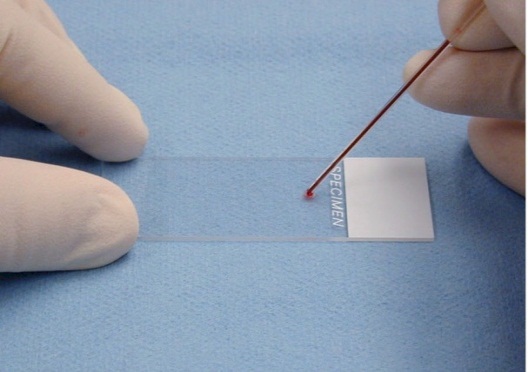 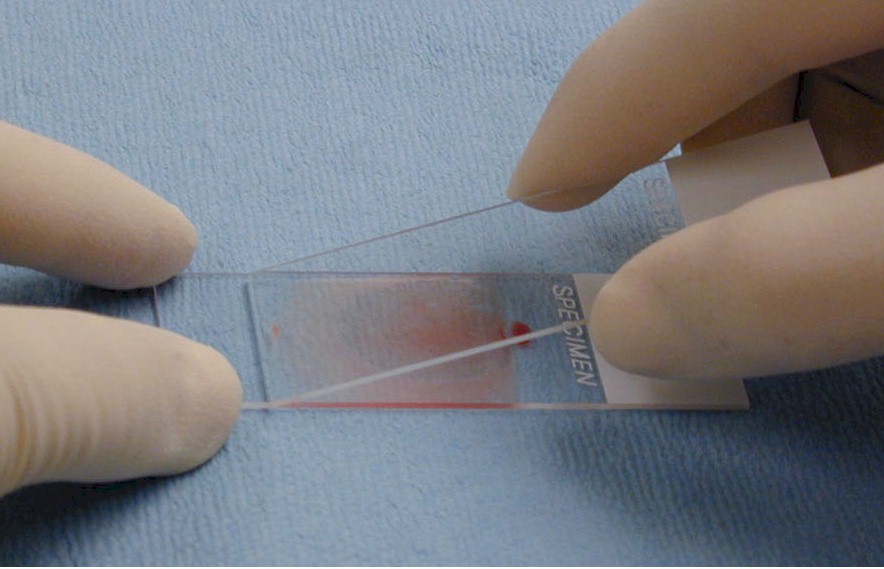 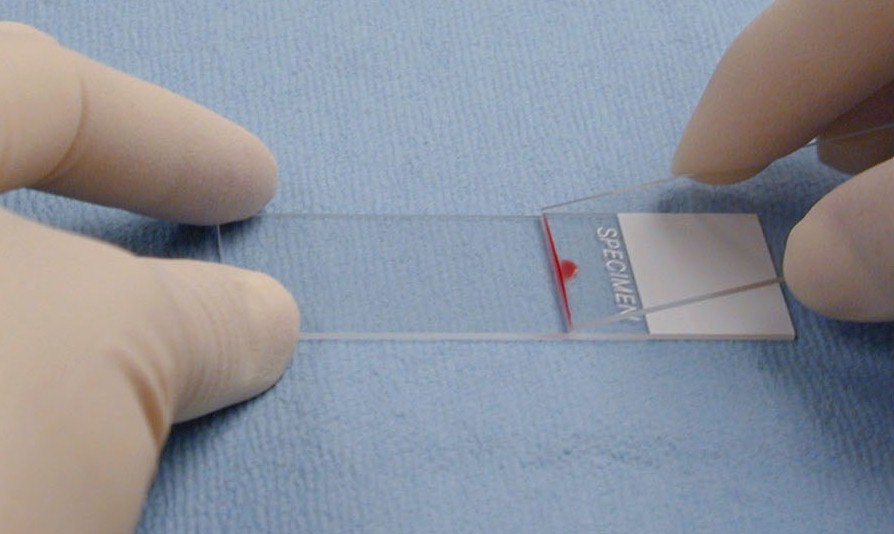 How to prepare blood smear
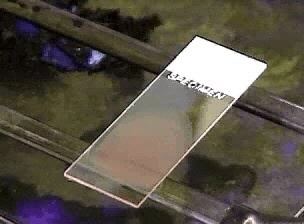 There are 3 stains that used in differential leukocyte count :
1-Wright stain. 
2-Leishman stain . 
3-Giemsas stain.
Procedure
Method of staining : 
1-Put one drop of blood on the slide leave it for dry
2-Pour Leishman stain(2 drop) over the smear for 5 minutes.
3.Add 2 drop of D.w or buffer solution over the smear for 10 minute. 
4-Wash off with Tap water and dry.
The dry and stained film examined without a coverslipe under oil immersion objective(100x) for differential leukocyte counts choose an area where the morphology of the cells is clearly visible.
Counting
Count 100 WBC
Reporting
Expression in % the relative number of the types of WBC
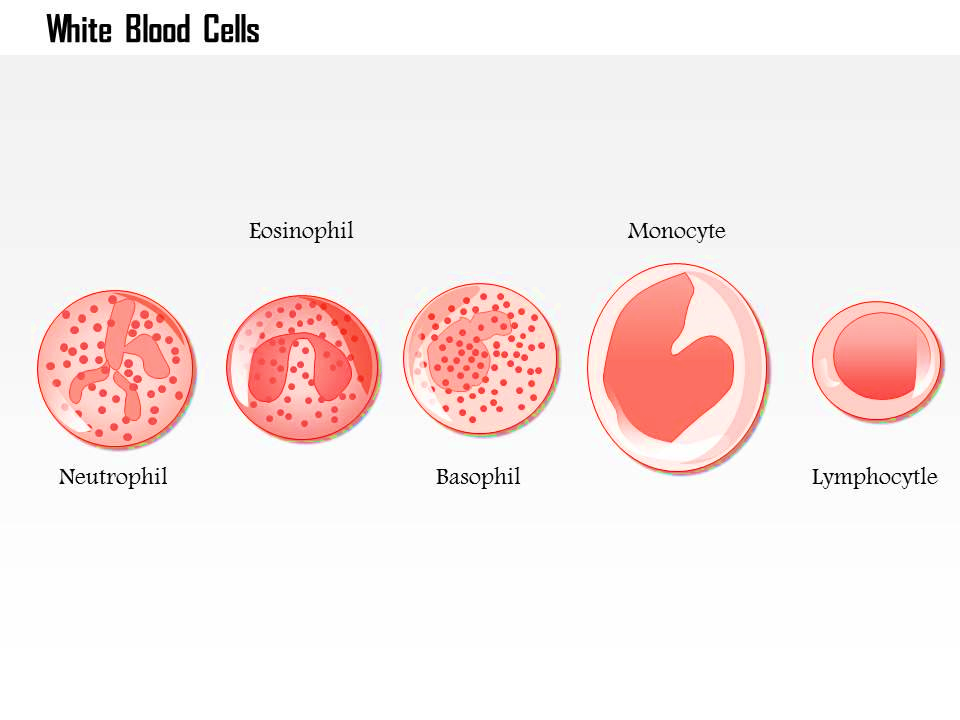 Thank you